Den døende pasientDel 2Pårørendesamtalen
Palliativ enhet
Sykehuset Telemark HF
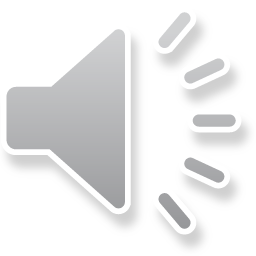 Pårørendesamtale
Samtalen tilbys rutinemessig uten at de pårørende må be om det 
Konkret avtale 
Dag og klokkeslett
Samtalen foregår uten at den døende er til stede
Erkjenne/bekrefte og dokumentere hvem som er nærmeste pårørende, samt få samtykke til å kommunisere med vedkommende/dem uten at pasienten er tilstede 
Lege og sykepleier deltar
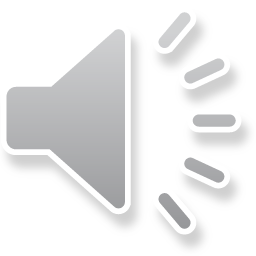 [Speaker Notes: Si her at vi må vurderer hvor mange av de kommende symptomene dere skal ta opp]
Hvordan rede grunnen for en god pårørendesamtale?
Pårørendesamtalen bør være en naturlig forlengelse av tidligere samtaler med pasient og pårørende:
Forhåndssamtale
Samtale om hva som kan komme, og hvordan dette skal håndteres
Felles ansvar å få slike samtaler på dagsorden
Slik kan man gjøre pårørendesamtalen bedre for seg selv og evt. andre kolleger som behandler pasienten i den døende fase
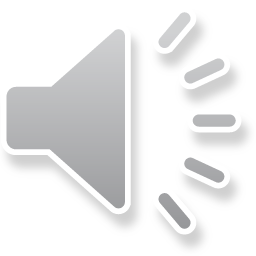 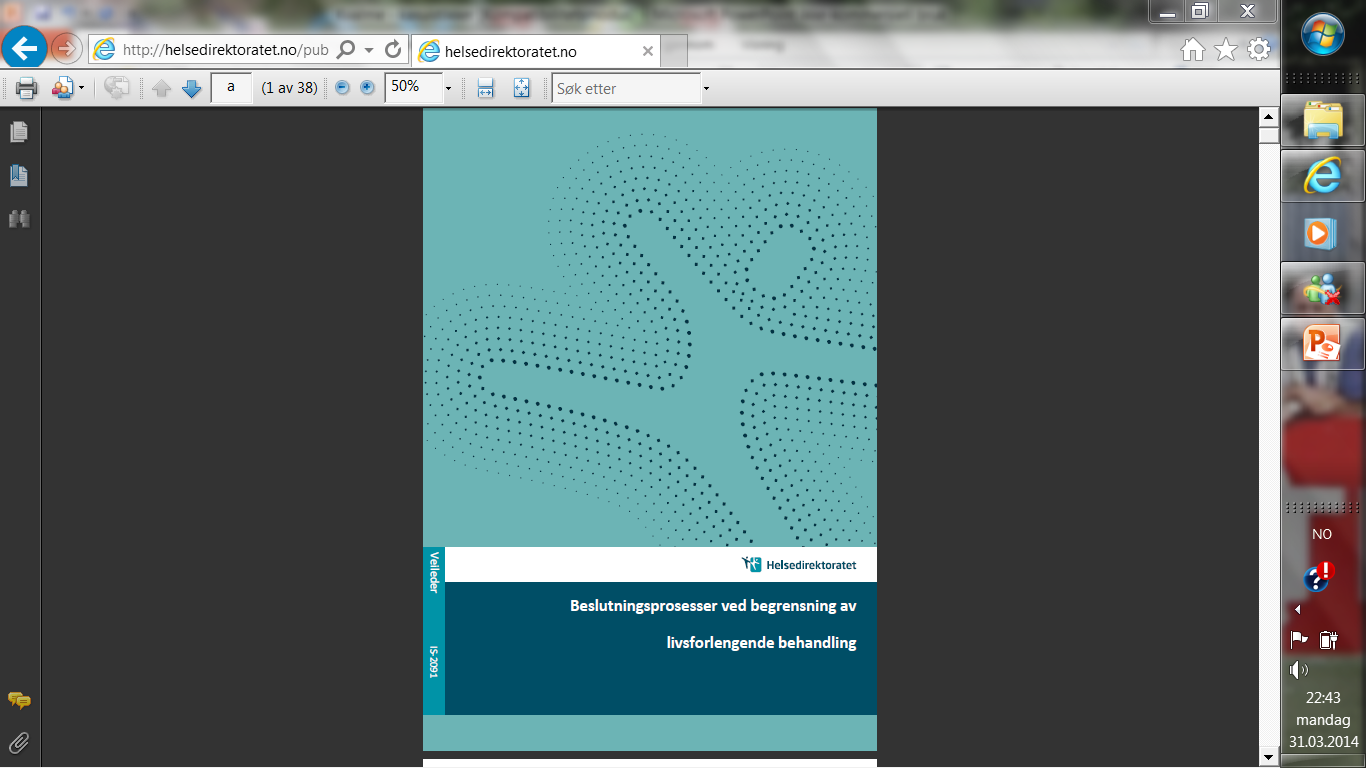 Nasjonal veileder
Ad pårørendesamtale:
«Rammen omkring en samtale (valg av tid, sted og setting) samt bruk av ord i samtalen, må velges med omhu. 
Manglende tid må ikke forhindre at disse samtalene tas. 
Det er et ledelsesansvar både på sykehjem og sykehus å sikre kompetanse, rammebetingelser og rutiner for slike samtaler. 
Helsepersonell må tilegne seg kompetanse til å gjennomføre slike samtaler»
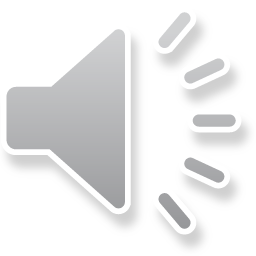 Pårørendesamtalens innhold - I
Sammenfatte status
Forsikre oss om at de pårørende er innforståtte med at vedkommende er døende
Avklaring ift:
Væske 
Ernæring
Oksygentilførsel
Antibiotika
Viktig at vi forklarer dette på en måte som gjør at pårørende forstår og aksepterer dette, samt at vi underveis i samtalen sjekker deres forståelse
De neste lysbilder er et forslag til rekkefølge og ordlyd som undertegnede har positive erfaringer med å bruke i slike samtaler
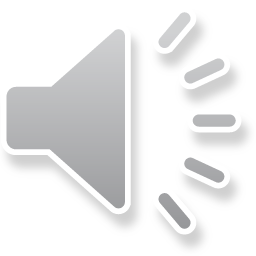 [Speaker Notes: Start med å sammenfatte status. Forsikre seg om hvor pårørende er ift pasientens situasjon, samt at de er inneforståtte med at pasienten er døende. Kort lydfilen ned, unngå gjentagelser.]
Intravenøs væske
For oss som er friske, er det viktig med en viss mengde væske/næring hver dag for at vi fortsatt skal være friske
Hos en som er alvorlig syk og døende, klarer ikke kroppen lenger å håndtere en slik væske-/næringsmengde
Dersom vi nå tilfører væske/næring rett i blodet, så vil dette bare samle seg opp som hevelser i kroppen og væske på lungene 
Dette vil bare bidra til å øke plagene, og det ønsker vi ikke
Hva tenker dere om dette?
Pasienten skal uansett få munnfukting 
eller drikke ved munntørrhet/tørste!
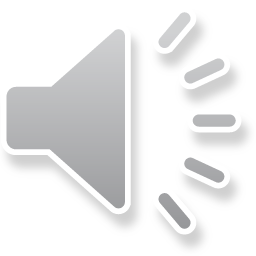 [Speaker Notes: Skriv heller «hos en som er syk og døende»]
Oksygentilførsel
Langsom og ujevn pust er vanlig hos døende, uten at dette er plagsomt for vedkommende
Ekstra tilførsel av oksygen vil ikke endre på dette, men bare bidra til at slimhinnene i munn og nese tørker ut
Dette vil bare bidra til å øke plagene, og det ønsker vi ikke 
Hva tenker  dere om dette?
Pasienter med permanent O2-tilførsel kan ha en kan ha en angstdempende effekt av dette som gjør det riktig å beholde tilførselen livet ut
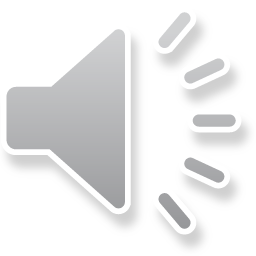 Antibiotika
Hos en som er alvorlig syk og døende er det veldig vanlig å få en infeksjon i luftveiene eller urinveiene
De plagene dette måtte medføre, kan vil lindre uten å gi antibiotika 
Antibiotika vil nå kun bidra til å forlenge dødsprosessen, og det ønsker vi ikke
Hva tenker dere om dette?
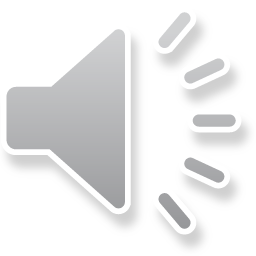 Pårørendesamtalens innhold - II
Informasjon om symptomlindring
Smerter
Surkling
Uro/forvirring
Kvalme
Informere om at vi nå gir medikamenter som injeksjoner uten at dette medfører ubehag for vedkommende
Få frem hvilken rolle de pårørende ønsker og ser seg i stand til å ha, samt hvordan de skal informeres ved forandring i pasientens tilstand
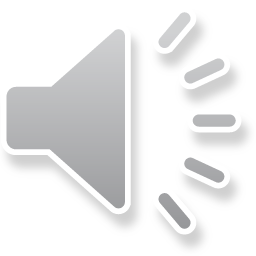 Smerter
For oss er det viktig at vedkommende ikke har det vondt 
Vi har effektiv smertelindrende behandling 
Vi har god erfaring med bruken av dette, og er ikke tilbakeholdne med å gi det
Konsekvensen av at vi gir god smertelindring vil kunne være at hun/han sover mer enn hun/han ellers ville ha gjort, men vår erfaring er at det bedre at hun/han sover og er smertefri, enn at hun/han er våken og har det vondt
Hva tenker dere om dette?
Pårørende som er forberedte på bivirkninger av medikamenter takler ofte dette bedre
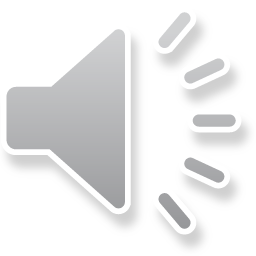 Tung pust
Vi bruker det samme medikamentet for å lindre tung pust som vi bruker for å lindre smerte
Konsekvensen vil kunne være at hun/han sover mer enn hun/han ellers ville ha gjort, men i våre øyne er det bedre at hun/han sover og puster rolig, enn at hun/han er våken og puster tungt 
Hva tenker dere om dette?
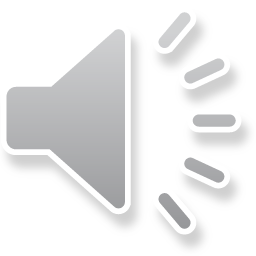 [Speaker Notes: Det er naturlig at pustemønsteret endrer seg mot slutten]
Surkling
Surkling er vanlig hos døende pasienter, og skyldes litt slim som samler seg i de delene av luftveiene hvor passasjen forbi for luft fortsatt er god
Selv om denne lyden kan høres dramatisk ut for dere, så er det langt i fra så plagsomt for henne/han
Det har ingenting for seg å forsøke å suge opp dette slimet, da dette kun vil øke slimproduksjonen, og vi kan risikere at hun/han brekker seg og kaster opp
Vi kan redusere surklingen vha medikamenter eller leieendring, men det er ikke sikkert at vi får den helt bort.
Informer alltid om surkling. Noe av det meste skremmende for pårørende å forholde seg til dersom de ikke har kunnskap om dette
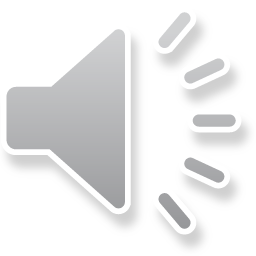 [Speaker Notes: Ta bort sugerørslikningen, sløyf punktet om sedasjon. For mye tekst, sett opp mer stikkord og snakk rundt dette. Pasienten har ikke krefter til å hoste opp slimet. Leieendring.]
Forvirring og uro
Forvirring og uro er en naturlig del av dødsprosessen, og er tegn på at hjernen svikter, på samme måte som at resten av kroppen svikter
Denne uroen er ikke nødvendigvis et tegn på smerte
Vi har medikamenter som kan lindre dette, men som også kan medføre at hun/han sover mer enn den ellers ville ha gjort 
Men, i våre erfaring er at det bedre at hun/han sover og er rolig enn at hun/han er våken og urolig
Hva tenker dere om dette?
Hyperaktivt delir opplever pårørende som et sterkt uttrykk for lidelse. Dette må derfor ofte lindres aktivt med medikamenter
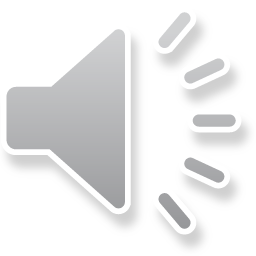 Kvalme
Kvalme kan ha mange årsaker hos døende pasienter, men uansett årsak lindrer vi dette med medikamenter
Mistenker vi obstipasjon som årsak til kvalme, men er i tvil om pasienten tåler et tømningsregime, skal vi la tvilen komme pasienten til gode og lindre dette medikamentelt
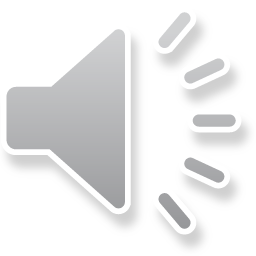 [Speaker Notes: I stedet for å nevne injeksjoner, sett opp et punkt tidligere hvor vi beskriver at alle emdikamentenen gis som injeksjoner.]
Subkutan væske (dersom aktuelt)
Den væskemengden vi nå gir, har som formål å hjelpe kroppen med å rense ut avfallsstoffer fra morfin, som kan gi plager
Denne væskemengden vil ikke forlenge dødsprosessen, men gjøre den mindre plagsom
Muskelkramper er det primære symptomet vi vil lindre med dette. Sjeldent behov for dette
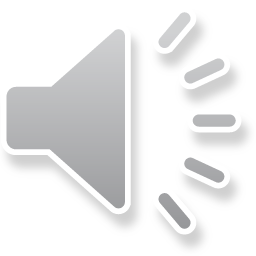 Etter samtalen
Ta i mot pårørendes reaksjoner på det som er sagt
Kartlegge hvordan de har det, hvordan de har oppfattet samtalen
Oppsummere
Være forberedt på at de har behov for å få gjentatt elementer av samtalen
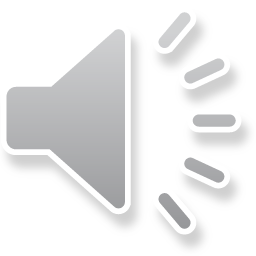 Spørsmål fra pårørende
Hvor lenge vil dette vare?
Viktig at vi her svarer at vi ikke vet dette, men samtidig at vi begrunner dette med erfaring
For de pårørende er det en mindre påkjenning å forholde seg til en dag av gangen, enn å forholde seg til en gjetning som vi med stor sannsynlighet bommer på 
Hvor mye bør vi være her?
Individuelle behov
Støtte dem uansett hvilket valg de tar
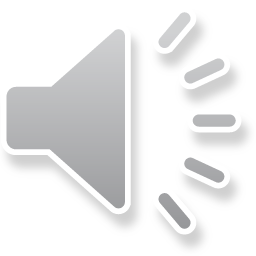 [Speaker Notes: Ta i mot pårørendes reaksjoner på det som er sagt. Kartlegge hvordan de har det, hvordan de har oppfattet samtalen. Lag et ekstra slide på dette.]
Fordeler ved strukturert pårørendesamtale
Lege og sykepleier blir trygge i samtalen
Uansett hvem i pleiepersonalet som har deltatt på familiesamtalen, så vet alle hva som har blitt sagt
Innholdet i en pårørendesamtale bør være kjent av alle
Pårørende får de samme svar på sine spørsmål, uansett hvem som er på jobb
Dokumentasjon av gjennomført pårørendesamtale viktig
Vektlegge momenter som vil kunne trenge oppfølgning og ev. nye samtaler
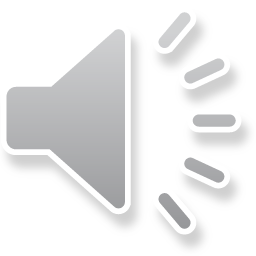 Anbefalt lesning
«Når livet går mot slutten» Kirkens bymisjon 
“Mastering Communication with seriously ill Patients”  A Back, R Arnold, J Tulsky
«Beslutningsprosesser ved begrensning av livsforlengende behandling» Helsedirektoratets veileder
«Palliasjon - Nordisk lærebok» 3. utgave, S Kaasa J H Loge
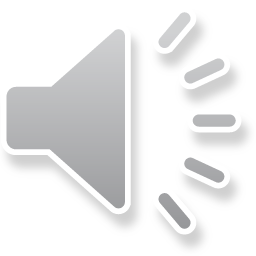